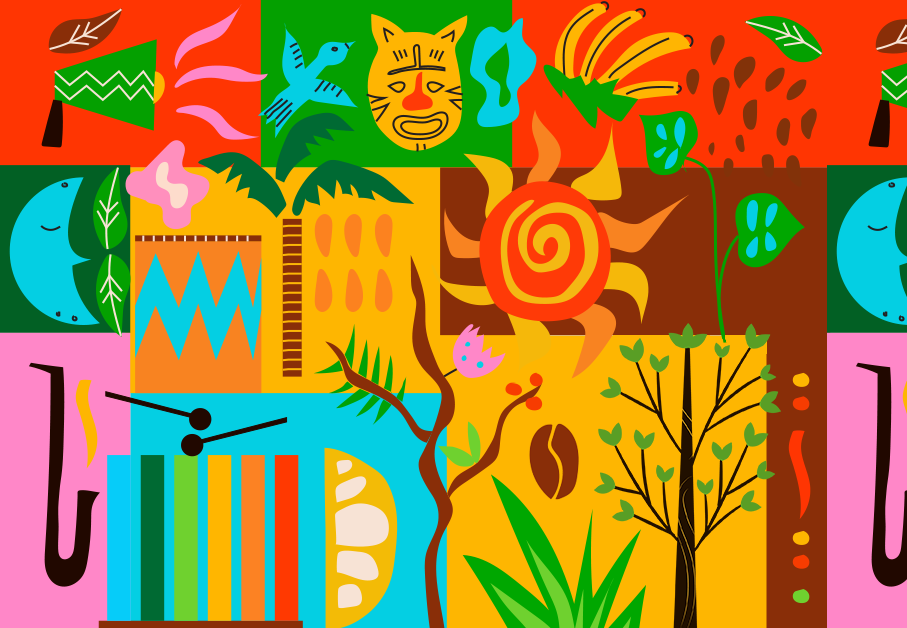 UNESCO Amazon Water Resilience Challenge 2025
Desafío de resiliencia hídrica de la Amazonía
EDICIÓN 2025
ECUADOR
Presentación final
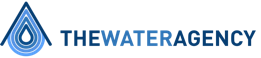 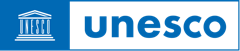 (program organizer)
[Speaker Notes: ANA]
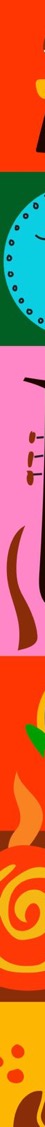 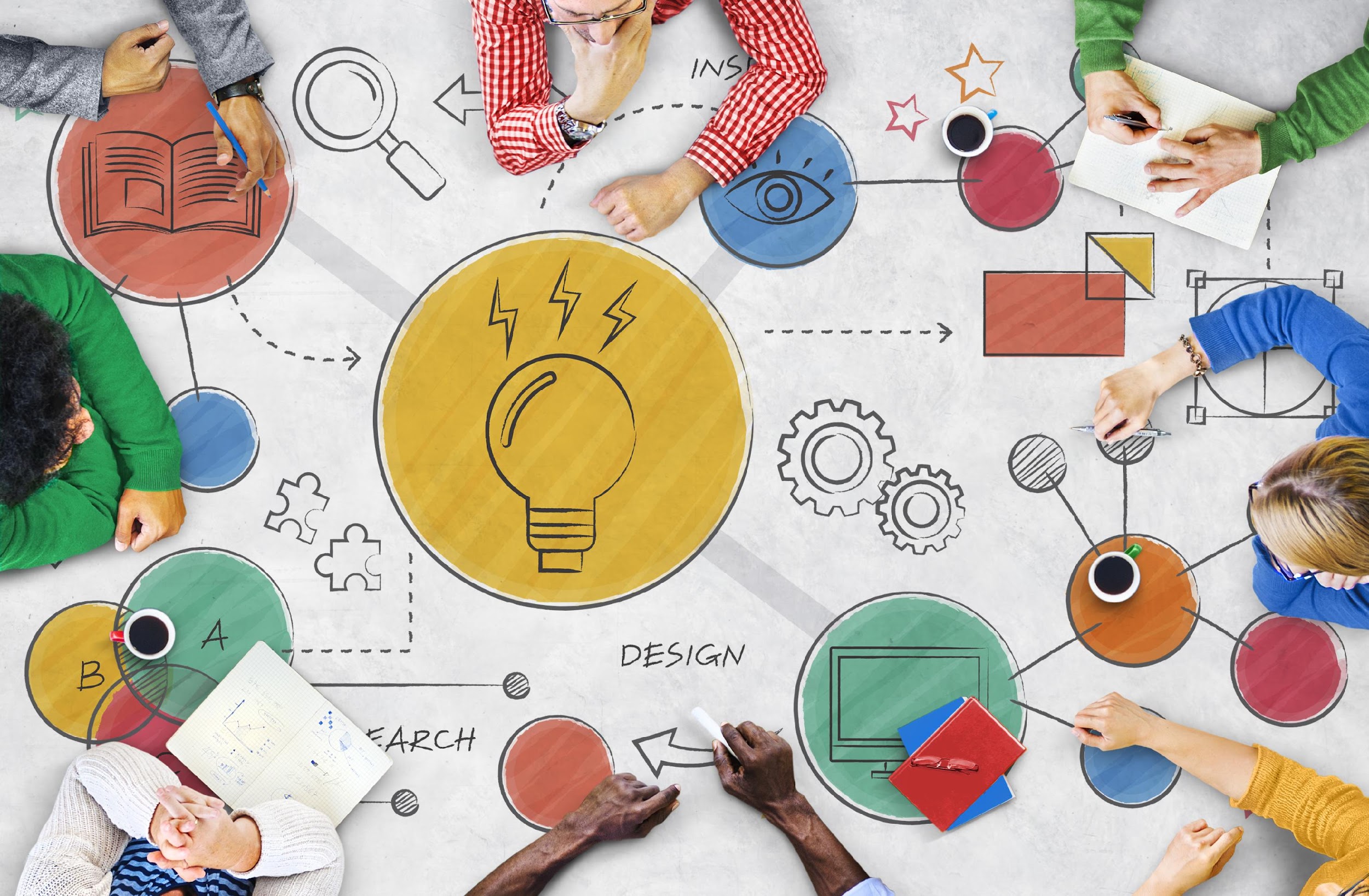 AGENDA DE HOY
Agregar
[Speaker Notes: ANA]
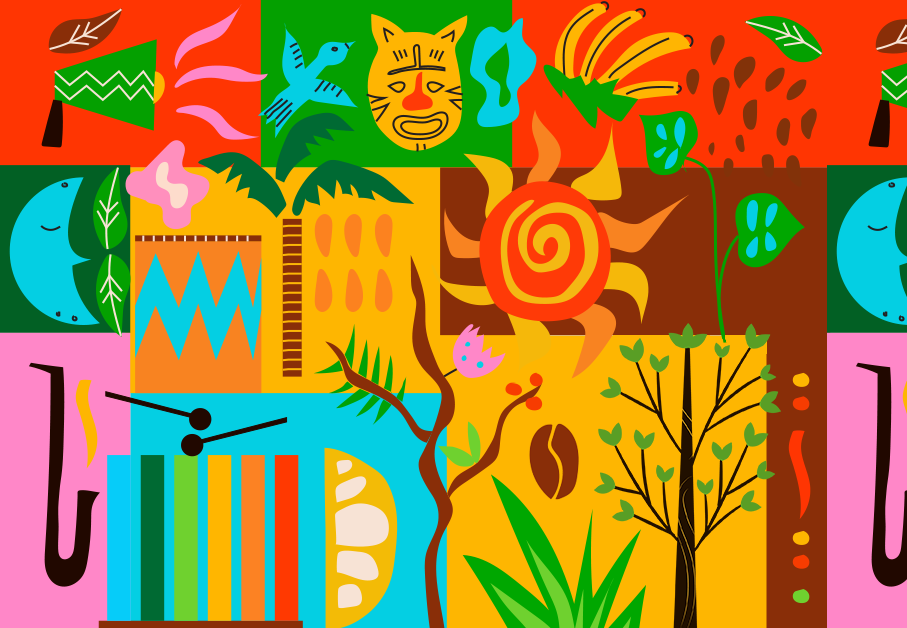 Contexto
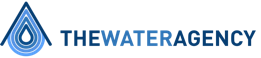 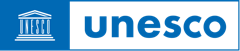 (program organizer)
[Speaker Notes: GREGOR]
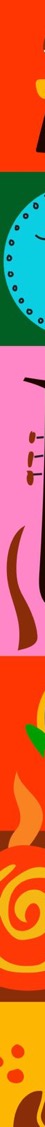 Contexto

Agregar
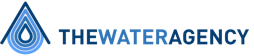 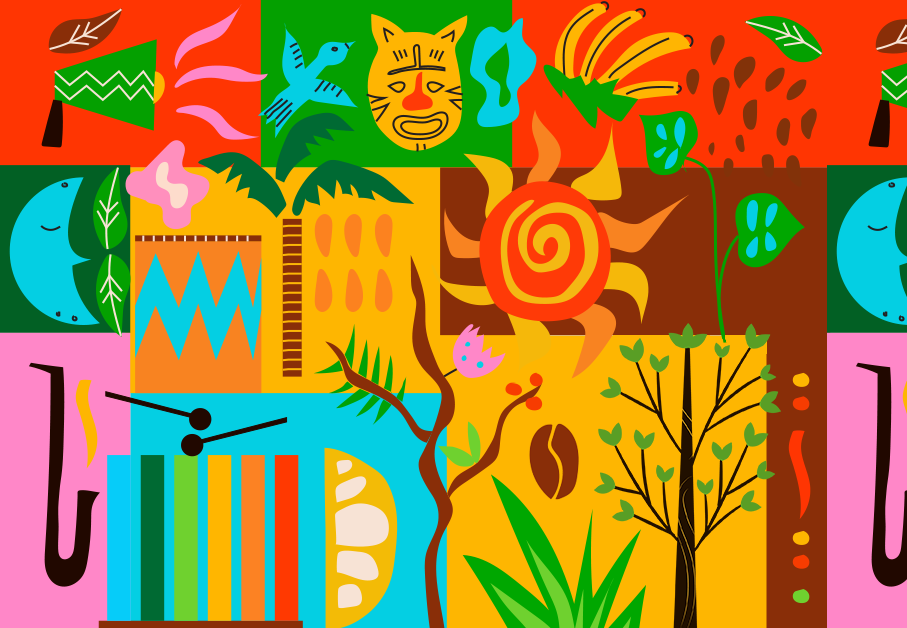 Análisis del problema
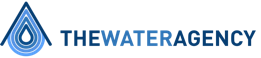 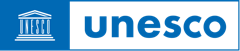 (program organizer)
[Speaker Notes: GREGOR]
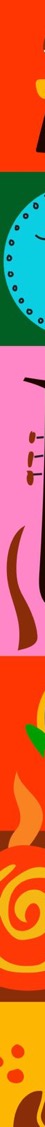 Análisis del problema

Agregar
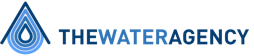 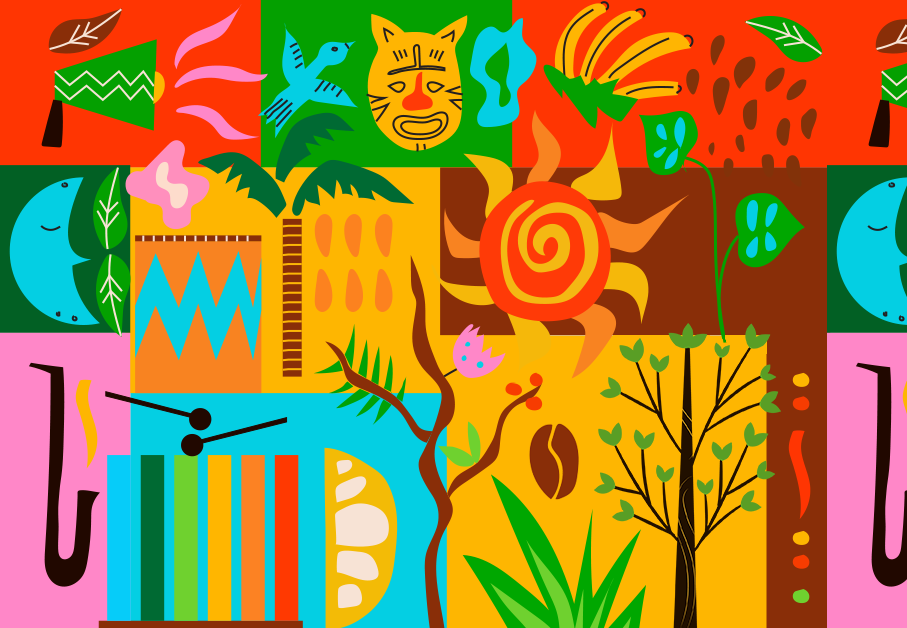 Definición del problema
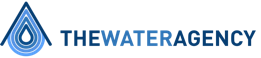 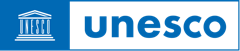 (program organizer)
[Speaker Notes: GREGOR]
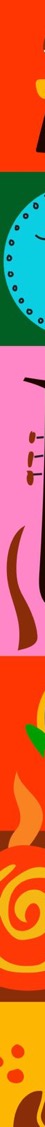 Definición del problema

Agregar
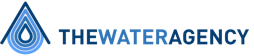 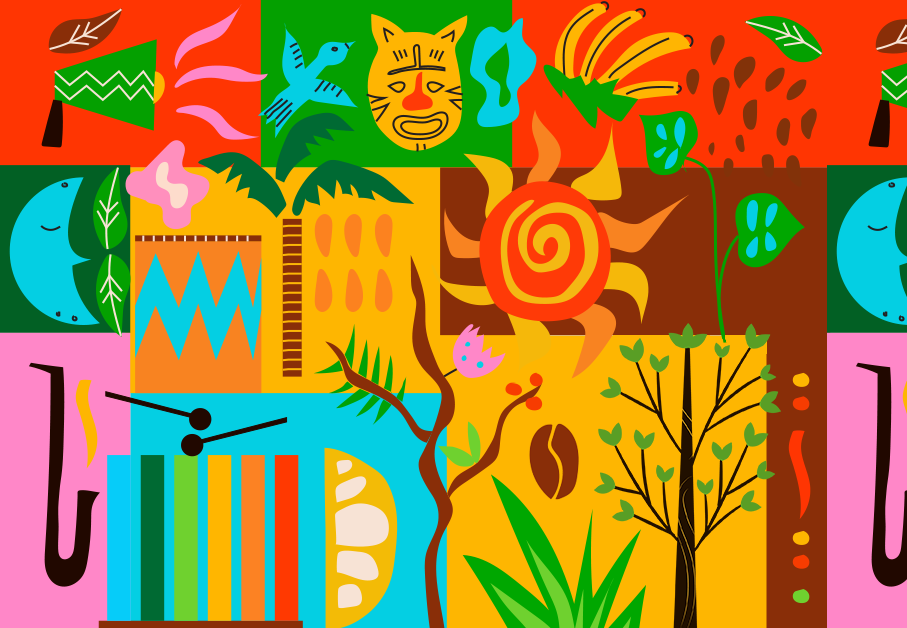 Solución propuesta
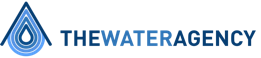 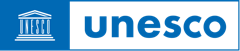 (program organizer)
[Speaker Notes: GREGOR]
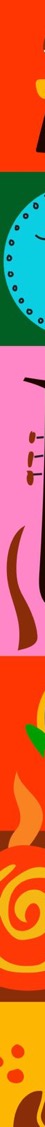 Solución propuesta

Agregar
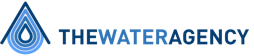 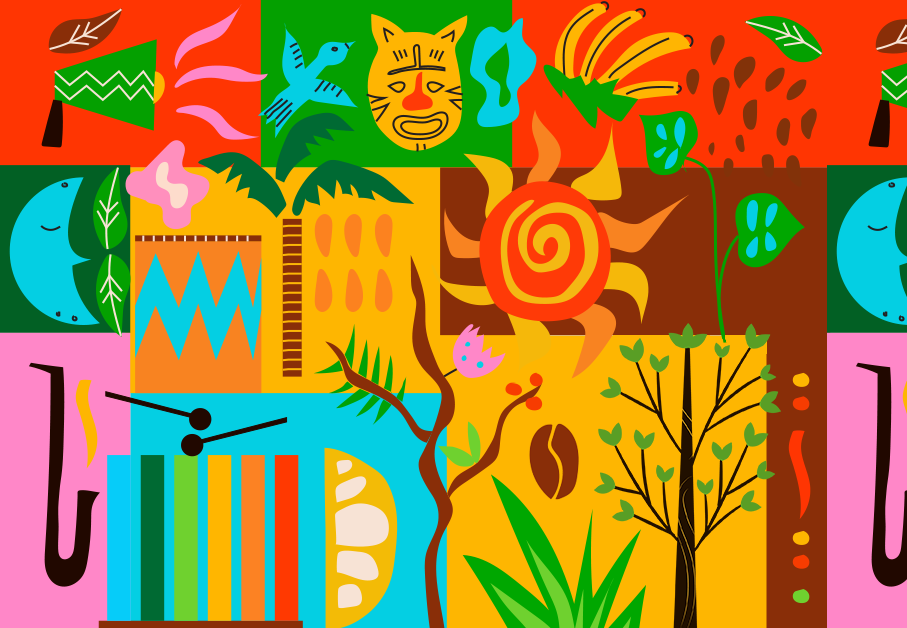 Plan de implementación
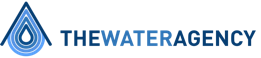 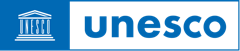 (program organizer)
[Speaker Notes: GREGOR]
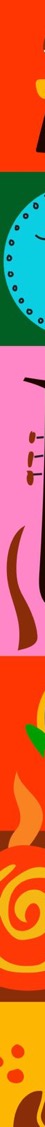 Plan de implementación

Agregar
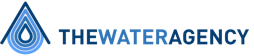 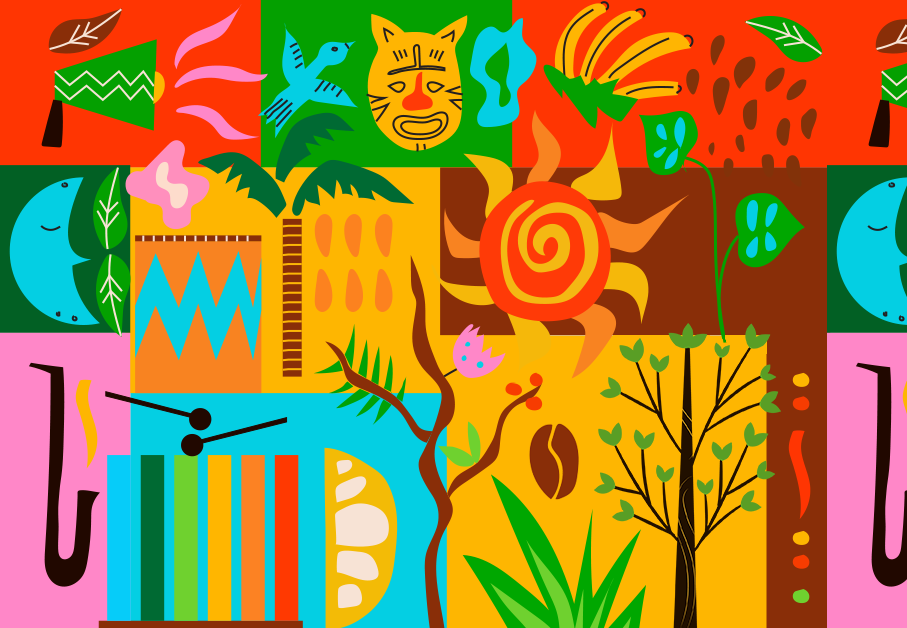 Partes interesadas
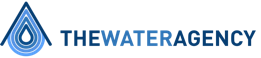 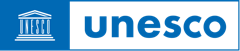 (program organizer)
[Speaker Notes: GREGOR]
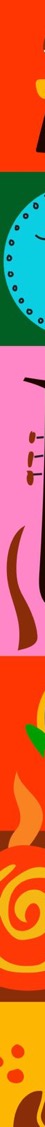 Partes interesadas

Agregar
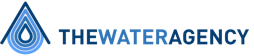 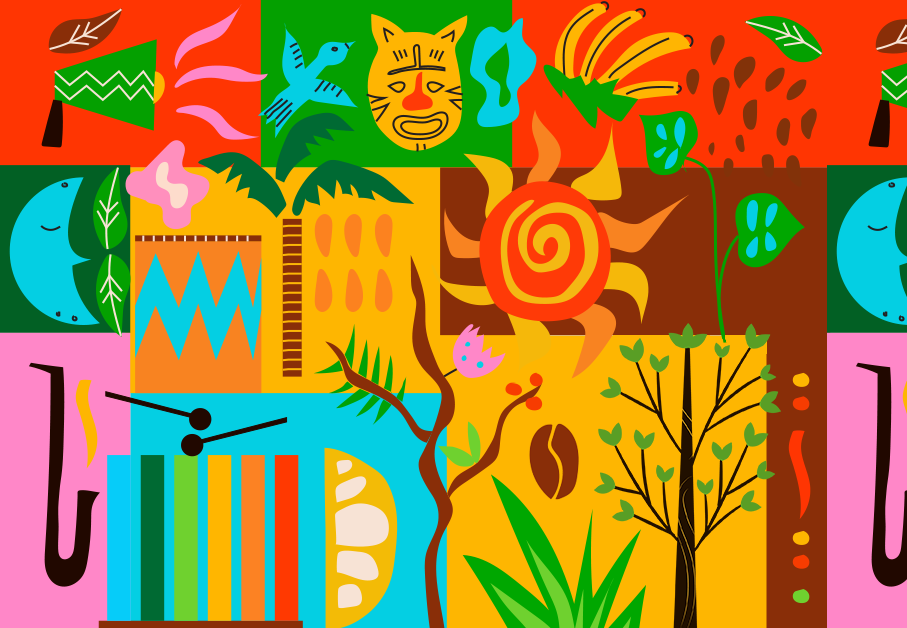 Comunicaciones
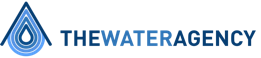 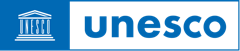 (program organizer)
[Speaker Notes: GREGOR]
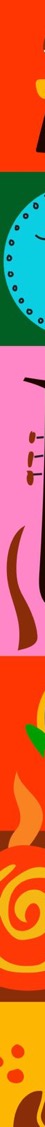 Comunicaciones

Agregar
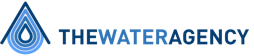 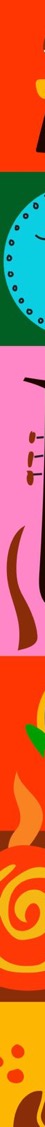 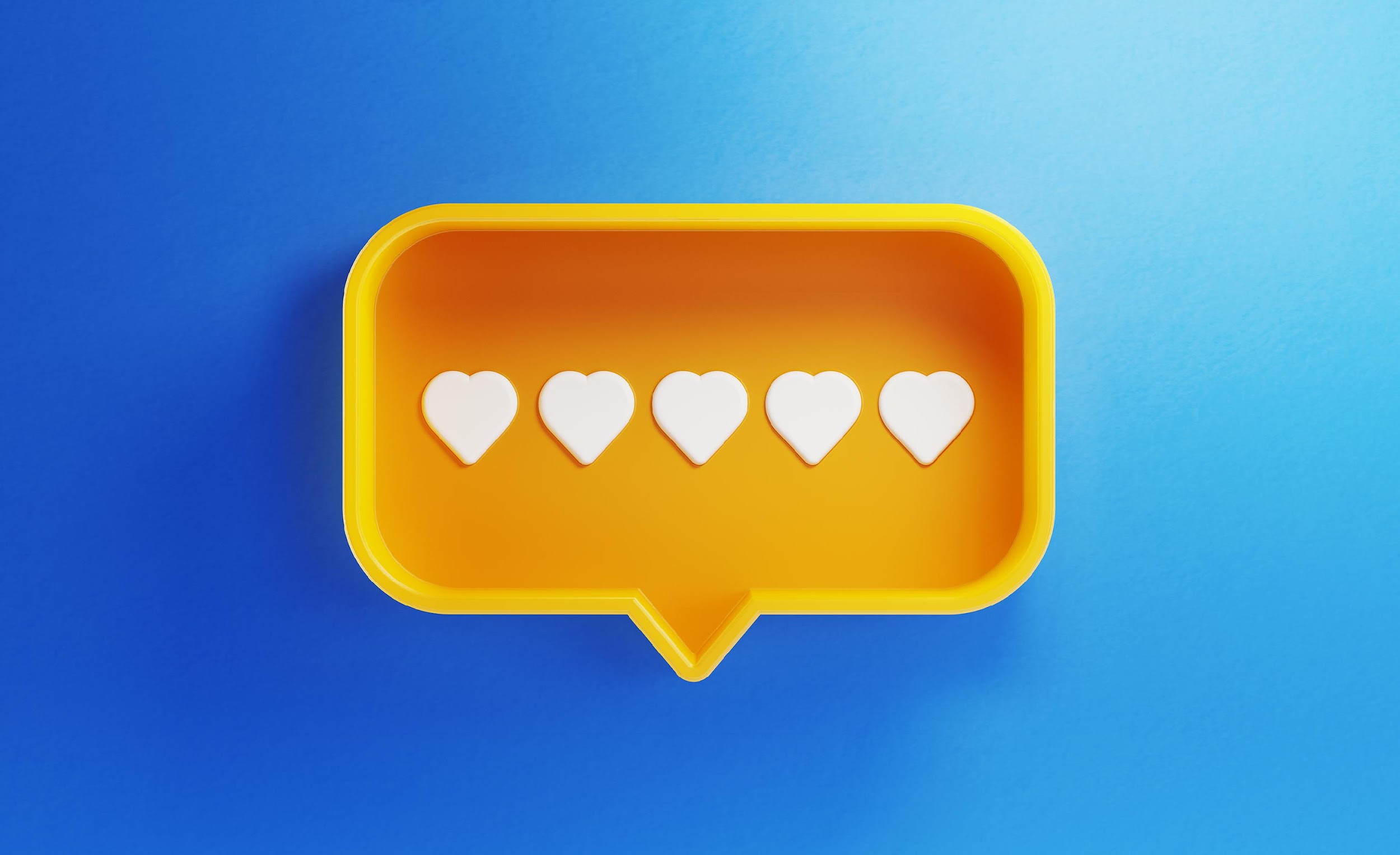 Diapositiva adicional
Agregar
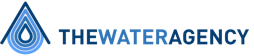 [Speaker Notes: ANA]
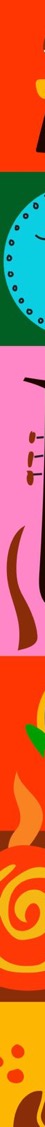 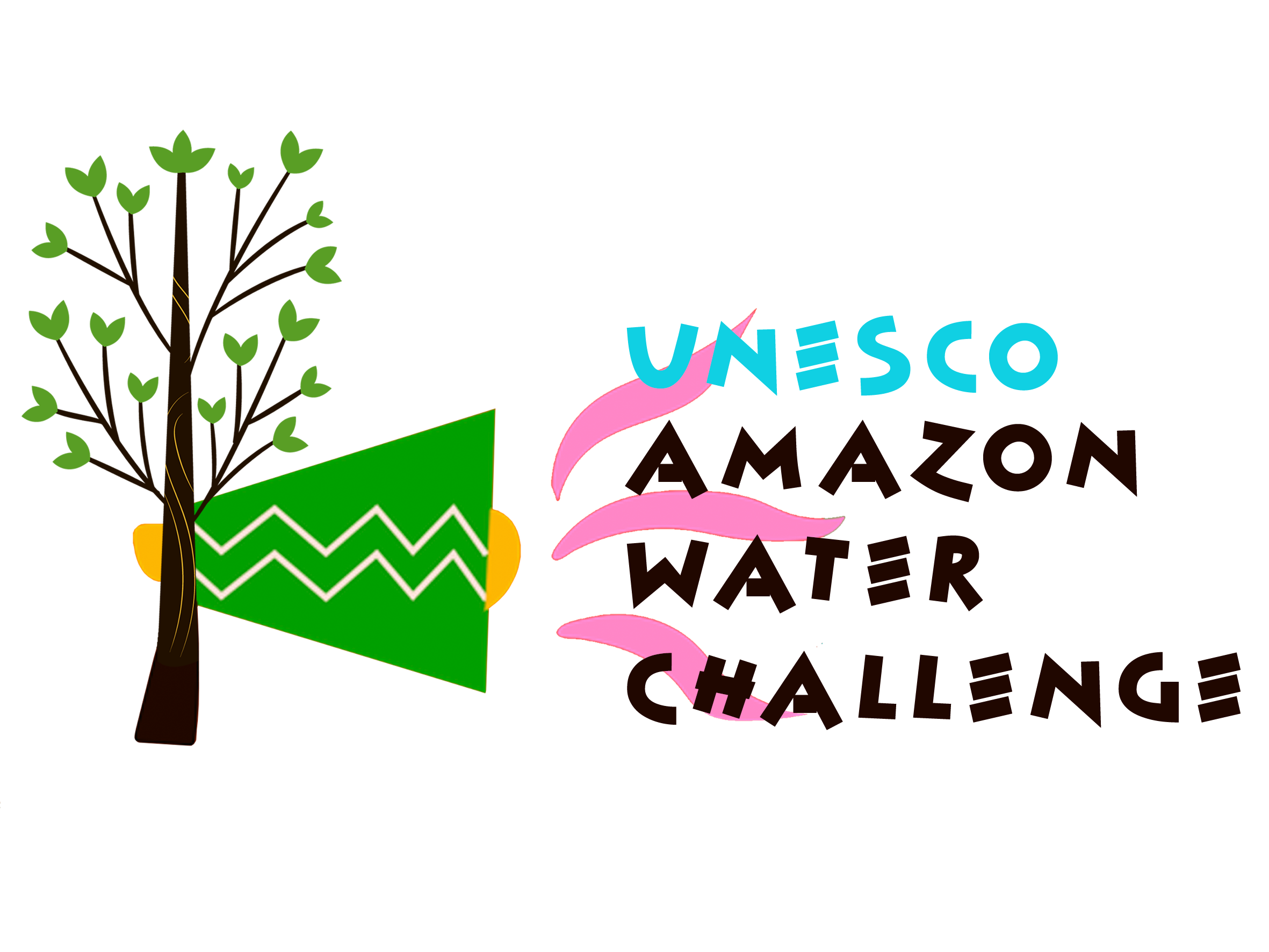 Diapositiva adicional
Agregar
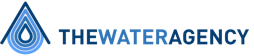 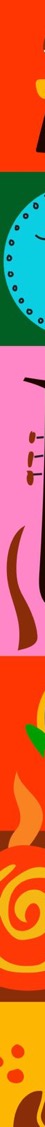 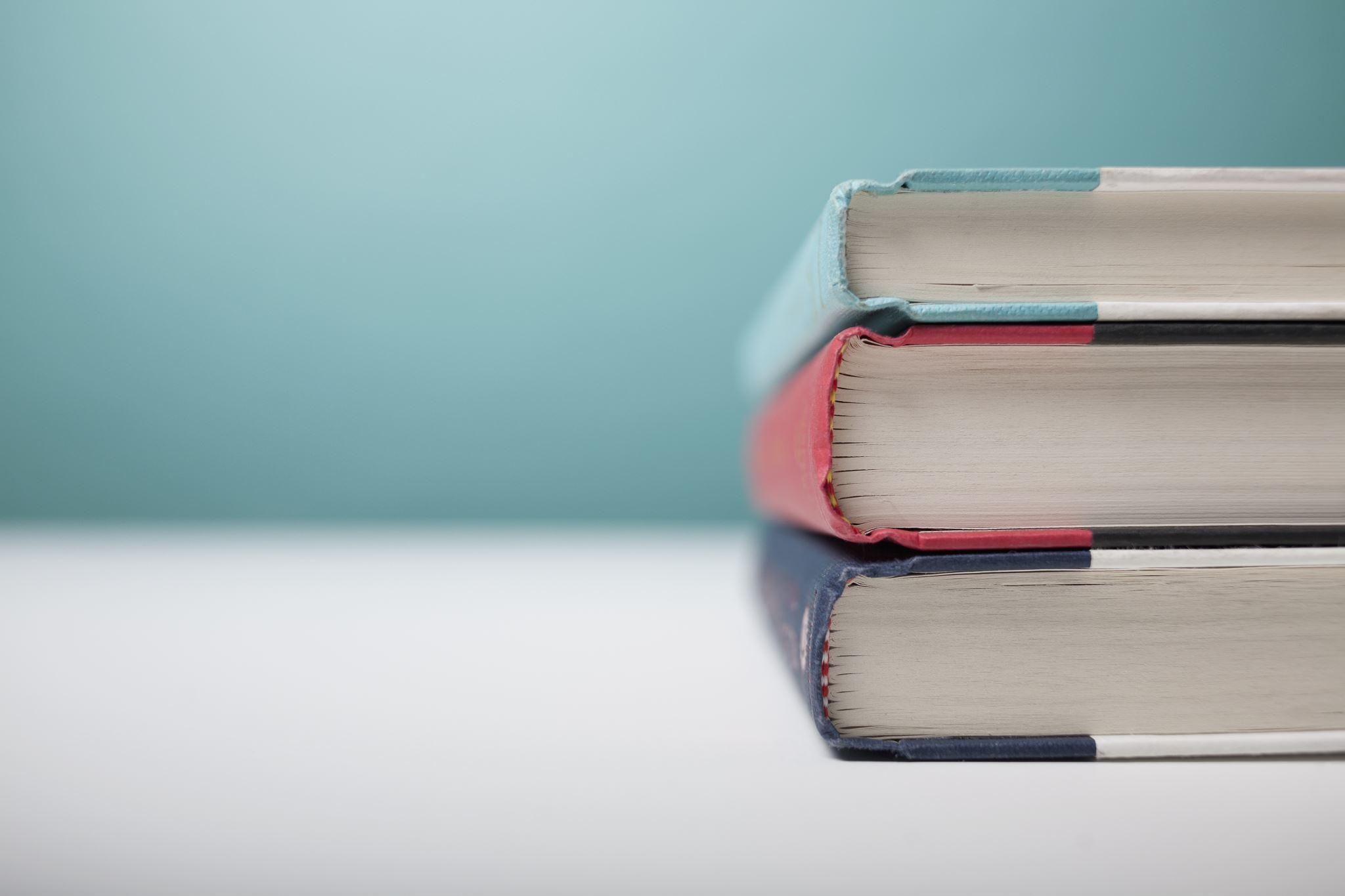 Diapositiva adicional
Agregar
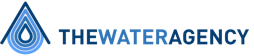 [Speaker Notes: ANA]
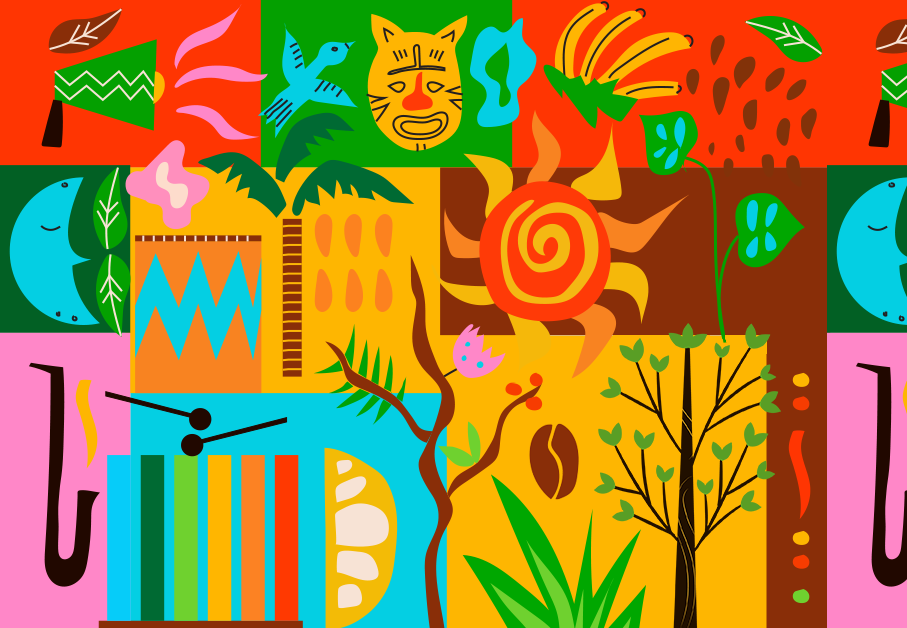 ¡Gracias!
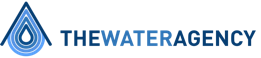 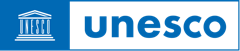 (program organizer)